All About Shapes
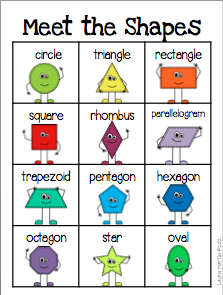 Review Classroom Expectations
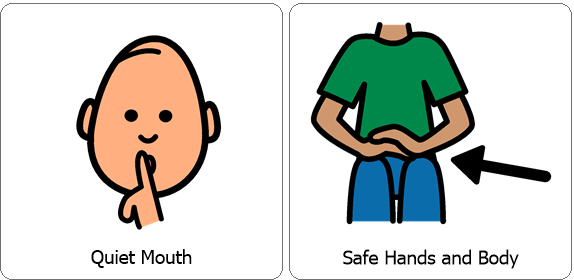 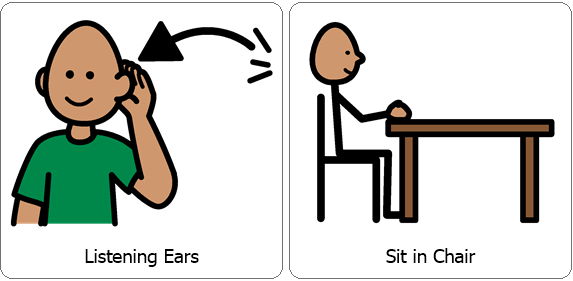 This is a circle. Can you trace the circle?
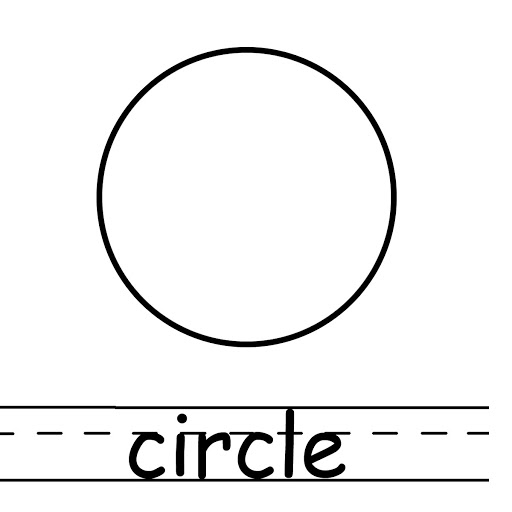 These are real life examples of a circle. Can you count how many circles there are?
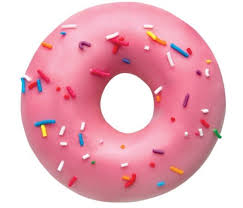 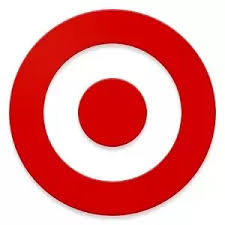 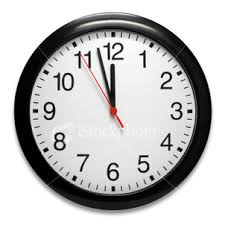 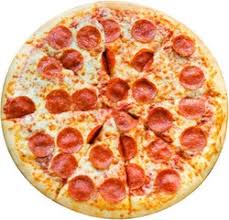 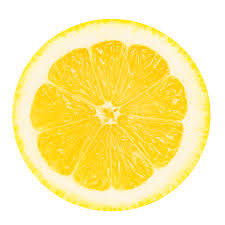 This is a square. Can you trace the square.
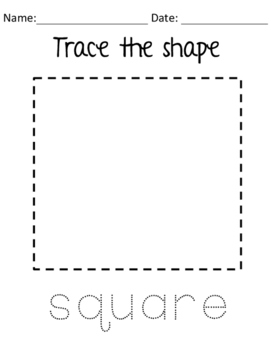 These are real life examples of a square. Can you count how many squares there are?
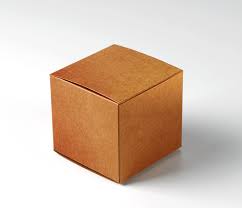 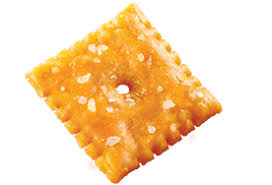 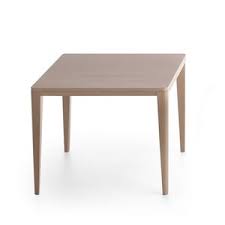 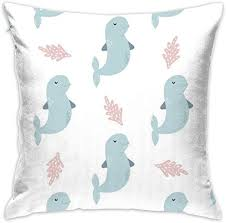 Point to the Circle.
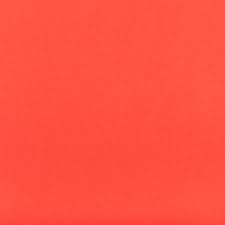 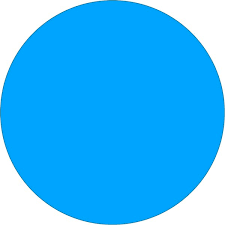 Point to the Square.
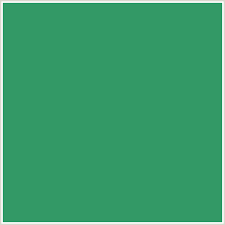 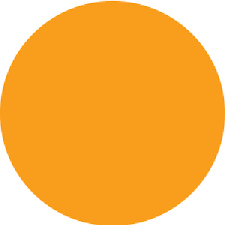 This is a triangle. Have your child trace the triangle.
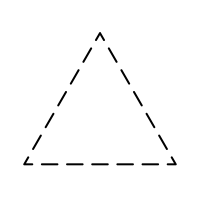 These are real life examples of a triangle. Can you count the triangles.
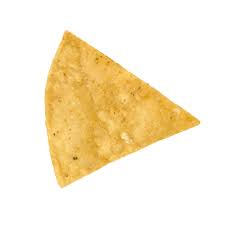 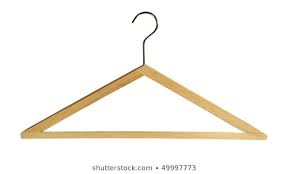 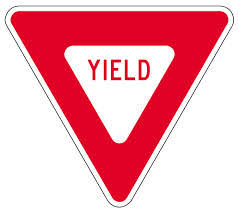 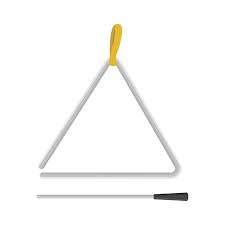 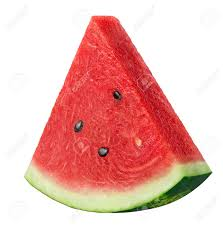 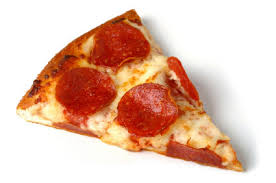 This is a rectangle. Can you trace the rectangle.
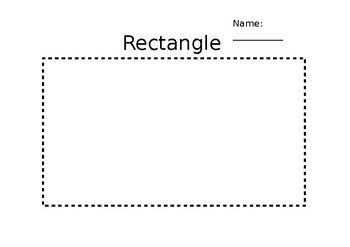 These are real life examples of a rectangle. Can you count the rectangles?
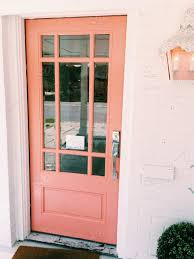 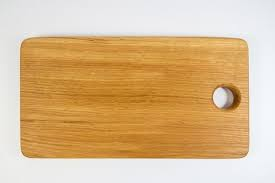 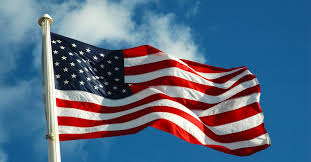 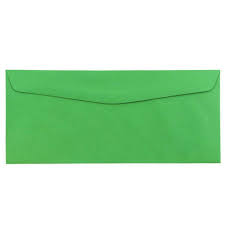 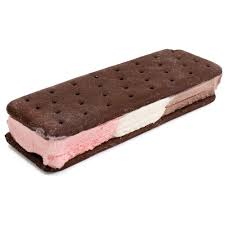 Point to the Triangle.
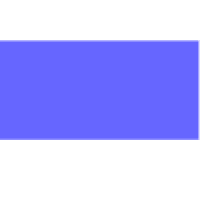 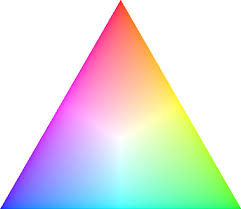 Point to the Rectangle.
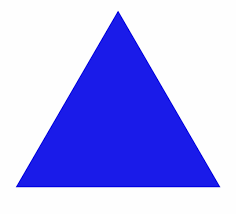 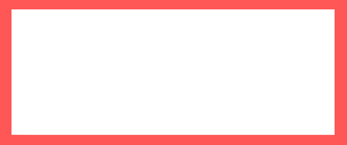 This is a rhombus. Can you trace the rhombus?
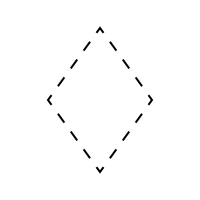 These are real life examples of a rhombus. Can you count the rhombi?
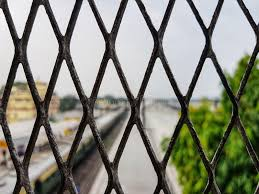 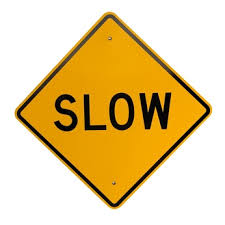 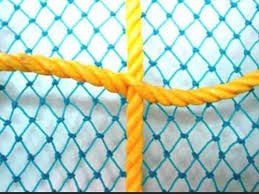 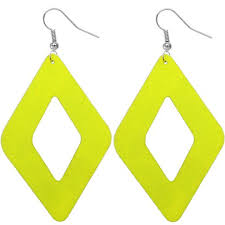 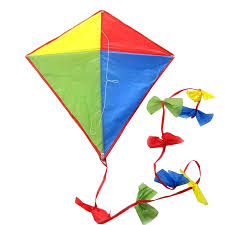 This is a star. Can you trace the star?
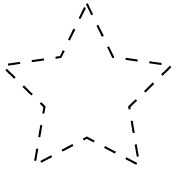 These are real life examples of a star. Can you count the stars?
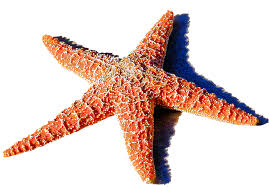 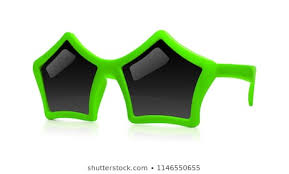 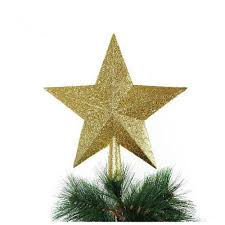 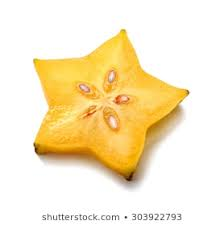 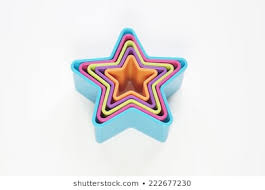 Point to the Rhombus.
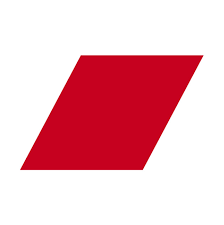 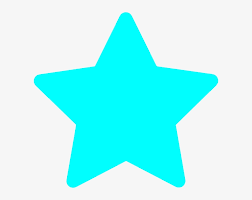 Point to the Star.
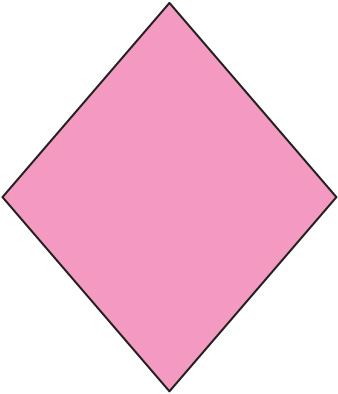 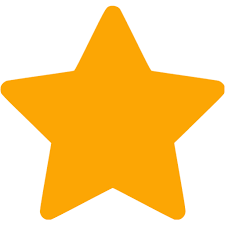 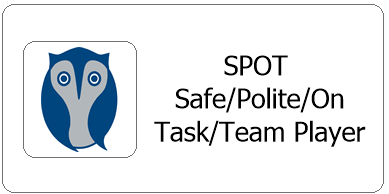 After each lesson we talk about whether or not each student was able to follow classroom expectations, if they were they earn two spot cards, each one is worth 5 minutes with a preferred toy.
Did they participate with a quiet mouth, safe hands and body, listening ears and were they able to remain in their seat?